Donor Coordination Forum Meeting


Edina Topčagić

Head of Division for the Coordination and Mobilisation of International Aid




Sarajevo, 30 October 2013
BOSNIA AND HERZEGOVINA
Ministry of Finance and Treasury
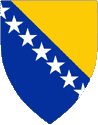 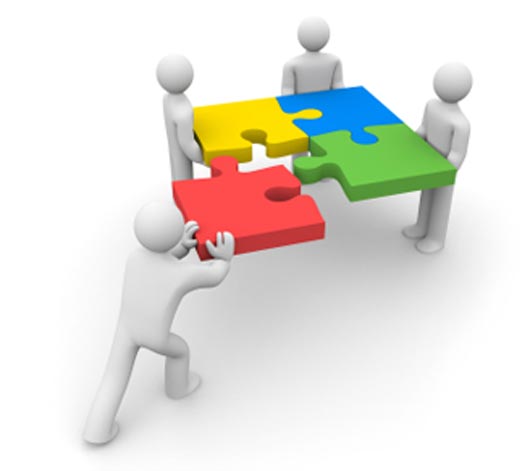 UPDATE AND FOLLOW UP
OF THE UPCOMING ACTIVITIES RELATED TO AID COORDINATION
The new Donor Mapping Database (DMD) developed as a component of the Public Investment Management Information System (PIMIS), with support of the Ministry of Foreign Affairs of the Netherlands.

Standard methodologies and agreed definitions and classification are applied, Directives for the Creditor Reporting System and DAC/CRS sectors codification system.

The new DMD application is operational in English and three local languages, and:
is user friendly, 
transparent and accurate on a daily basis,
with improved analytical tools for reporting, 
fast data processing, 
extended possibility of data filtering,
automated conversion of currencies,
it enables quick and direct access to the information such as a total number of projects, total Allocated and Disbursed values, on a comparable basis for all DCF members. 
 
The DMD database is publicly accessible 
enables a transparent access to the donor activities in BiH as well as facilitates the overall monitoring and evaluation of projects supported by DCF members. 
The DMD  is the main tool for preparation of annual reports on Donor activities (DMRs) and adherence to the principles of the Paris Declaration on Aid Effectiveness in BiH.

The new DMD is now fully operational and accessible for the DCF members via:
 http://192.169.1.9:9704/dmd/faces/dmdPublicStart
BOSNIA AND HERZEGOVINA
Ministry of Finance and Treasury
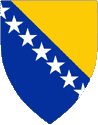 UPDATE AND FOLLOW UP
OF THE UPCOMING ACTIVITIES RELATED TO AID COORDINATION
Issues  to be resolved
We would like to draw your attention to the following:
 
Column “Disbursed” in the new DMD is largely inconsistent with the column “Allocated” funds, showing that Disbursed part had unexpectedly low implementation. 

23 projects transferred in the new DMD, were entered several times in the old DMD; and

40 projects co-financed by two or more donors had been automatically transferred from old in the new DMD under a single project holder,  randomly chosen. 

The recommendation is that the same approach is to be applied in case of forthcoming co-financed projects as well.
 
 It is in our mutual interest to try to solve these issues as soon as possible, since only after that, will it be possible to publish and make accessible the new DMD at the official websites: 

www.mft.gov.ba and  www.donormapping.ba 
 
Please note that the new DMD is still in the process of adjustment and we welcome any feedback from your side which would assist its further improvement.
BOSNIA AND HERZEGOVINA
Ministry of Finance and Treasury
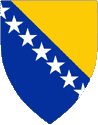 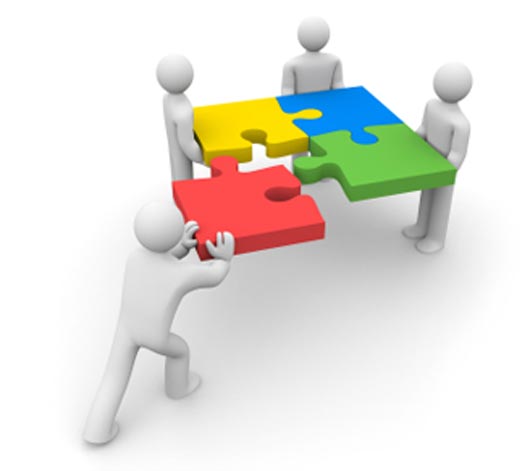 UPDATE AND FOLLOW UP
OF THE UPCOMING ACTIVITIES RELATED TO AID COORDINATION
Preparation of Donor Mapping Report (DMR) 2013
Preparation of Donor Mapping Report (DMR) 2013
 
DMRs are produced to facilitate knowledge exchange, enhance joint activities and information flow among donors and BiH Institutions, directed towards the socio–economic development in BiH. 

The previous DMR was prepared for the period 2011 an first half of 2012.

The DMR 2013 will analize donor activities and developments within the Sectors in BiH for the calendar year 2013.

Preparation for the next DMR started in September 2013, by initiating the data collection and updating of the projects within the DMD for 2012 and  2013.

Intention is to meet our annual plan and  prepare DMR 2013 and submit it for approval by the CoM BiH by the end of March. 

The DMR implementation plan is provided below and further information regarding the next steps in this process will be communicated to all DCF members in the following weeks.

 Mid - December  2013   -  Distribution of Questionnaires for donors profiles;

End of December 2013 - Distribution of Questionnaires to Donors and to BiH Institutions in regard with developments within the priority Sectors in BiH;

End of January 2014  - The compiled draft Donor profiles sent to DCF members for comments;

End of February 2014 - The compiled draft Chapters for Sectors sent  to involved BiH  institutions and DCF members for eventual comments;
BOSNIA AND HERZEGOVINA
Ministry of Finance and Treasury
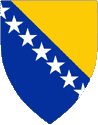 UPDATE AND FOLLOW UP
OF THE UPCOMING ACTIVITIES RELATED TO AID COORDINATION
Time-frame for preparation of Donor Mapping Report 2013
End of March 2014  –DMR 2013 sent in the CoM BiH approval procedure
BOSNIA AND HERZEGOVINA
Ministry of Finance and Treasury
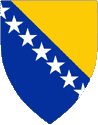 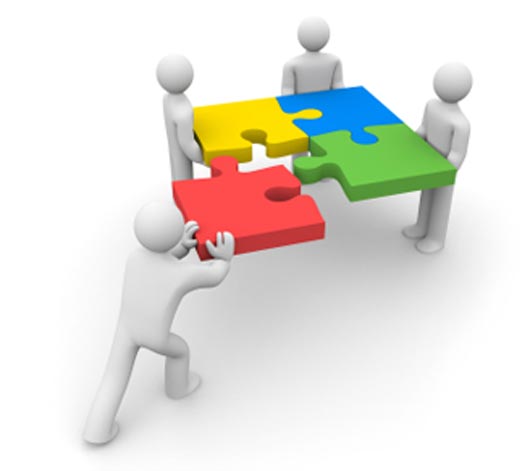 UPDATE AND FOLLOW UP
OF THE UPCOMING ACTIVITIES RELATED TO AID COORDINATION
Monitoring and preparation of Report to Adherence to the principless of the Paris Declaration on Aid Effectiveness in BiH (PD Report)
The previous research on the adherence to the Paris Declaration principles in BiH was conducted in 2012 for the 2011.

Data collected through the formal questionnaires from BiH institutions at all levels and DCF members,  as well as from various international data acquisition and analysis (WB,OECD). 

The next survey on monitoring the adherence of the Paris Declaration Principless in BiH for 2012, was initiated in the last quarter of 2013.

The implementation plan is provided bellow and further information regarding the next steps in this process will be communicated to all stakeholders in the following weeks.

End of October 2013 - Distribution of the Questionnaires on the relevant domestic institutions in BiH and DCF members;

Mid of January 2014 – Draft PD Report sent to DCF members and involved domestic institutions for  their comments 

 February 2014 - Sending the PD Report in the adoption procedure of the CoM BiH
BOSNIA AND HERZEGOVINA
Ministry of Finance and Treasury
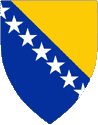 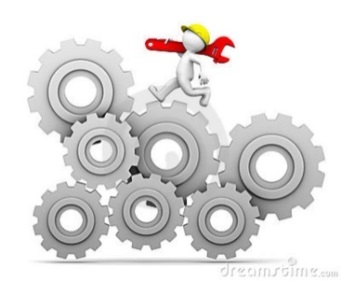 Time-frame for preparation of the  Report
BOSNIA AND HERZEGOVINA
Ministry of Finance and Treasury
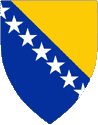 Thank you in advance for your support and cooperation!!!
BOSNIA AND HERZEGOVINA
Ministry of Finance and Treasury
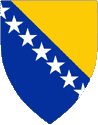